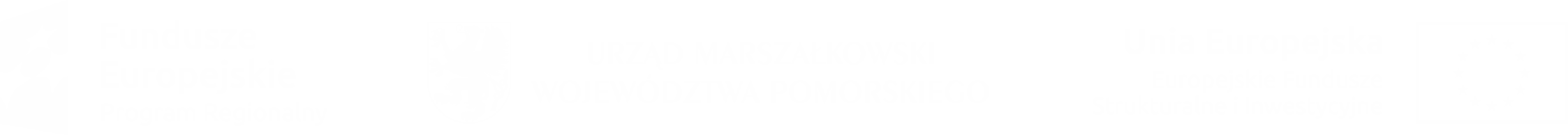 CEL I SPECYFIKA KONKURSU W RAMACH 
DZIAŁANIA 5.7 NOWE MIKROPRZEDSIĘBIORSTWA
RPO WP na lata 2014-2020
Luty 2016 r.
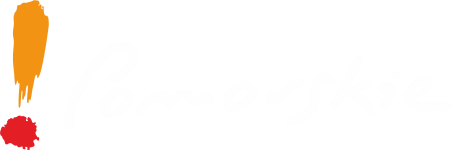 Regionalny Program Operacyjny dla Województwa Pomorskiego na lata 2014-2020
RPO WP 2014 - 2020 
Działanie 5.7 Nowe mikroprzedsiębiorstwa
TYPY PROJEKTÓW
Projekty ukierunkowane na utworzenie oraz zapewnienie trwałości nowoutworzonych mikroprzedsiębiorstw, realizowane w postaci kompleksowego wsparcia związanego z rozpoczęciem działalności gospodarczej, przez osoby znajdujące się w najtrudniejszej sytuacji na rynku pracy, w tym osoby z niepełnosprawnościami (z wyłączeniem osób przed ukończeniem 30 roku życia), w oparciu o analizę umiejętności, predyspozycji i problemów danego uczestnika projektu, w szczególności poprzez:
wsparcie umożliwiające uzyskanie wiedzy i umiejętności niezbędnych do podjęcia i prowadzenia działalności gospodarczej (jako wsparcie uzupełniające do pomocy finansowej), obejmujące m.in.:
doradztwo (indywidualne i grupowe),
kursy, szkolenia, warsztaty,
pomoc prawną, 
wsparcie finansowe na podjęcie działalności gospodarczej w formie bezzwrotnej dotacji,
wsparcie pomostowe, obejmujące min.:
usługi doradczo-szkoleniowe (np.: konsultacje, coaching, mentoring),
finansowe wsparcie pomostowe w początkowym okresie prowadzenia działalności gospodarczej.
RPO WP 2014 - 2020 
Działanie 5.7 Nowe mikroprzedsiębiorstwa
GRUPA DOCELOWA
Odbiorcami wsparcia wykazanymi we wniosku o dofinansowanie projektu mogą być wyłącznie osoby pozostające bez pracy (osoby bezrobotne oraz bierne zawodowo), należące co najmniej do jednej z poniższych grup:

osoby w wieku 50 lat i więcej, 
kobiety, 
osoby z niepełnosprawnościami, 
osoby długotrwale bezrobotne, 
osoby o niskich kwalifikacjach.

Wsparcie kierowane jest do osób powyżej 30 roku życia.
RPO WP 2014 - 2020 
Działanie 5.7 Nowe mikroprzedsiębiorstwa
KRYTERIA SPECYFICZNEGO UKIERUNKOWANIA PROJEKTU (1)
RPO WP 2014 - 2020 
Działanie 5.7 Nowe mikroprzedsiębiorstwa
KRYTERIA SPECYFICZNEGO UKIERUNKOWANIA PROJEKTU (2)
RPO WP 2014 - 2020 
Działanie 5.7 Nowe mikroprzedsiębiorstwa
KRYTERIA SPECYFICZNEGO UKIERUNKOWANIA PROJEKTU (3)
RPO WP 2014 - 2020 
Działanie 5.7 Nowe mikroprzedsiębiorstwa
STANDARDY REALIZACJI WSPARCIA (1):
wnioskodawca zobligowany jest do opracowania  i realizacji projektu z uwzględnieniem i w oparciu o zasady, warunki i elementy składające się na standardy realizacji wsparcia w zakresie Działania 5.7 Nowe mikroprzedsiębiorstwa RPO WP 2014-2020;
zawierają m.in. szczegółowe wymagania wobec beneficjentów i uczestników projektu; 
obejmują opis dozwolonych form wsparcia oraz wskazują sposób ich realizacji;
określają procedury realizacji wsparcia w ramach projektów, w tym wymagania dotyczące dokumentacji (wraz ze wzorami dokumentów wymaganych do sporządzenia przez beneficjenta stanowiącymi załączniki do Standardów);
stanowią załącznik do regulaminu konkursu oraz umowy o dofinansowanie projektu.
RPO WP 2014 - 2020 
Działanie 5.7 Nowe mikroprzedsiębiorstwa
STANDARDY REALIZACJI WSPARCIA (2)
projekt może być realizowany w okresie od dnia ogłoszenia konkursu przez IOK, tj. od 18 stycznia 2016r., przy czym termin jego realizacji musi zakładać jego rozpoczęcie w 2016 r.;
okres realizacji projektu nie może być dłuższy niż 36 miesięcy, jednakże udzielane wsparcie pojedynczemu uczestnikowi, począwszy od momentu przystąpienia do projektu, poprzez realizację wsparcia doradczo-szkoleniowego, podpisanie umowy na otrzymanie jednorazowej dotacji inwestycyjnej (JDI) na rozpoczęcie działalności gospodarczej oraz jej monitoring każdorazowo nie przekracza 18 miesięcy;
odbiorcami wsparcia finansowego na rozpoczęcie działalności gospodarczej nie mogą być osoby fizyczne, które posiadały aktywny wpis w CEIDG, były zarejestrowane w KRS lub prowadziły działalność na podstawie odrębnych przepisów w okresie 12 miesięcy poprzedzających dzień przystąpienia do projektu;
środki na rozpoczęcie działalności gospodarczej przyznawane są do maksymalnej kwoty nie wyższej niż 6-krotna wysokość przeciętnego wynagrodzenia za pracę w gospodarce narodowej obowiązującego w dniu przyznania wsparcia;
finansowe wsparcie pomostowe - wypłacane miesięcznie w kwocie nie większej niż równowartość minimalnego wynagrodzenia za pracę, o którym mowa w przepisach o minimalnym wynagrodzeniu za pracę, obowiązującego na dzień wypłacania wsparcia bezzwrotnego.
RPO WP 2014 - 2020 
Działanie 5.7 Nowe mikroprzedsiębiorstwa
STANDARDY REALIZACJI WSPARCIA (3)
Podstawowe obowiązki beneficjenta:
opracowanie wniosku o dofinansowanie projektu;
sporządzenie dokumentacji związanej z rekrutacją uczestników oraz procedurą przyznawania wsparcia finansowego i wsparcia szkoleniowo – doradczego (podlegającej zatwierdzeniu przez IZ RPO WP przed podaniem jej do publicznej wiadomości);
rekrutacja uczestników; 
realizacja wsparcia doradczo-szkoleniowego; 
podział środków finansowych na rozpoczęcie działalności gospodarczej oraz wsparcia pomostowego pomiędzy uczestników projektu; 
monitorowanie prawidłowości wydatkowania środków finansowych na rozpoczęcie działalności gospodarczej przyznanych uczestnikowi projektu w okresie 12 miesięcy od dnia rozpoczęcia działalności gospodarczej.
RPO WP 2014 - 2020 
Działanie 5.7 Nowe mikroprzedsiębiorstwa
STANDARDY REALIZACJI WSPARCIA  (4)
Dokumentacja związana z rekrutacją uczestników oraz procedurą przyznawania wsparcia finansowego i wsparcia szkoleniowo – doradczego to m.in.:

regulamin rekrutacji uczestników wraz z formularzem rekrutacyjnym oraz kartą oceny formularza rekrutacyjnego (obowiązek podania do publicznej wiadomości tych dokumentów oraz planowanego terminu rekrutacji na co najmniej 10 dni roboczych przed dniem rozpoczęcia rekrutacji do projektu);
regulamin przyznawania wsparcia finansowego na rozpoczęcie działalności gospodarczej;
wzór biznesplanu wraz z kartą oceny biznesplanu oraz minimalnymi wymaganiami dotyczącymi oceny biznesplanu;
wzór umowy o udzieleniu wsparcia finansowego na rozpoczęcie działalności gospodarczej zawieranej pomiędzy uczestnikiem projektu a beneficjentem.

Powyższe dokumenty podlegają obligatoryjnemu zatwierdzeniu przez IZ RPO WP przed podaniem ich do publicznej wiadomości.
RPO WP 2014 - 2020 
Działanie 5.7 Nowe mikroprzedsiębiorstwa
STANDARDY REALIZACJI WSPARCIA  (5)
wsparciem doradczo - szkoleniowym należy objąć  wszystkich uczestników projektu, natomiast środki na rozpoczęcie działalności gospodarczej oraz podstawowe wsparcie pomostowe powinny zostać przyznane mniejszej liczbie osób (np. o 20%);
beneficjent zobowiązany jest do utworzenia rezerwy na odwołania w wysokości 20% środków przeznaczonych na udzielnie dotacji na poczet pozytywnie rozpatrzonych odwołań;
po otrzymaniu informacji o wynikach oceny i możliwości przyznania dofinansowania uczestnik projektu zobowiązany jest do zarejestrowania działalności gospodarczej lub uzyskania wpisu do innego właściwego rejestru, najpóźniej do dnia podpisania umowy na otrzymanie dofinansowania;
uczestnik projektu powinien ponieść wydatki podlegające finansowaniu w ramach jednorazowej dotacji inwestycyjnej na rozpoczęcie działalności gospodarczej najpóźniej w ciągu 3 miesięcy po otrzymaniu środków w ramach Umowy na otrzymanie jednorazowej dotacji inwestycyjnej na rozpoczęcie działalności gospodarczej;
jeżeli działalność gospodarcza prowadzona była przez okres krótszy niż 12 miesięcy,  uczestnik projektu ma obowiązek dokonania zwrotu otrzymanych środków wraz z należnymi odsetkami;
uczestnik projektu zobowiązany jest do złożenia oświadczenia o niekorzystaniu równolegle z innych środków publicznych;
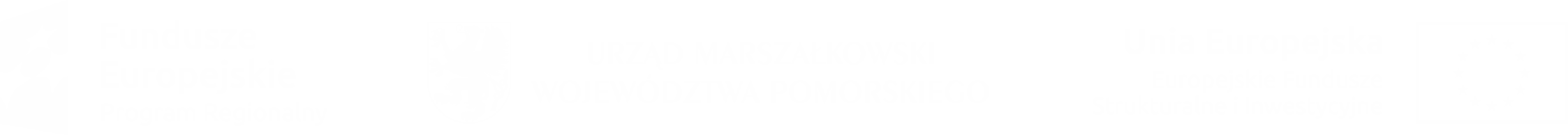 Dziękuję za uwagę.
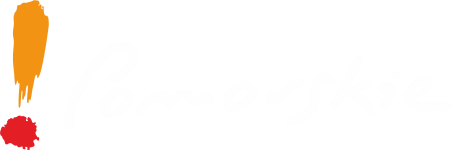